First look at test beam data
Mauro Raggi
PADME ECal meetingLNF, 8 september 2016
Discharges in HZC PMTs
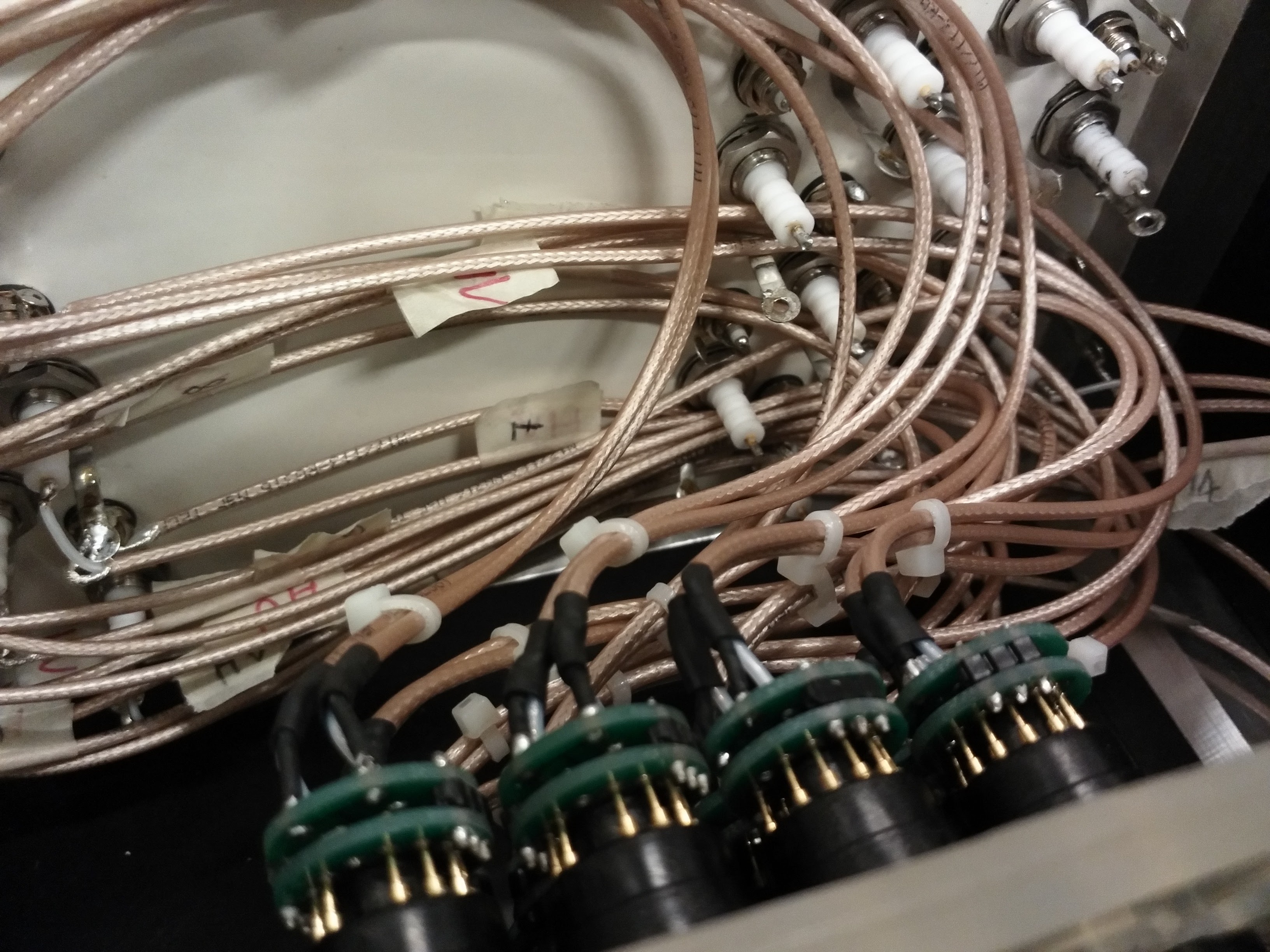 With naked dividers discharges were observed in the PMTs due to their very small distance (~1mm).
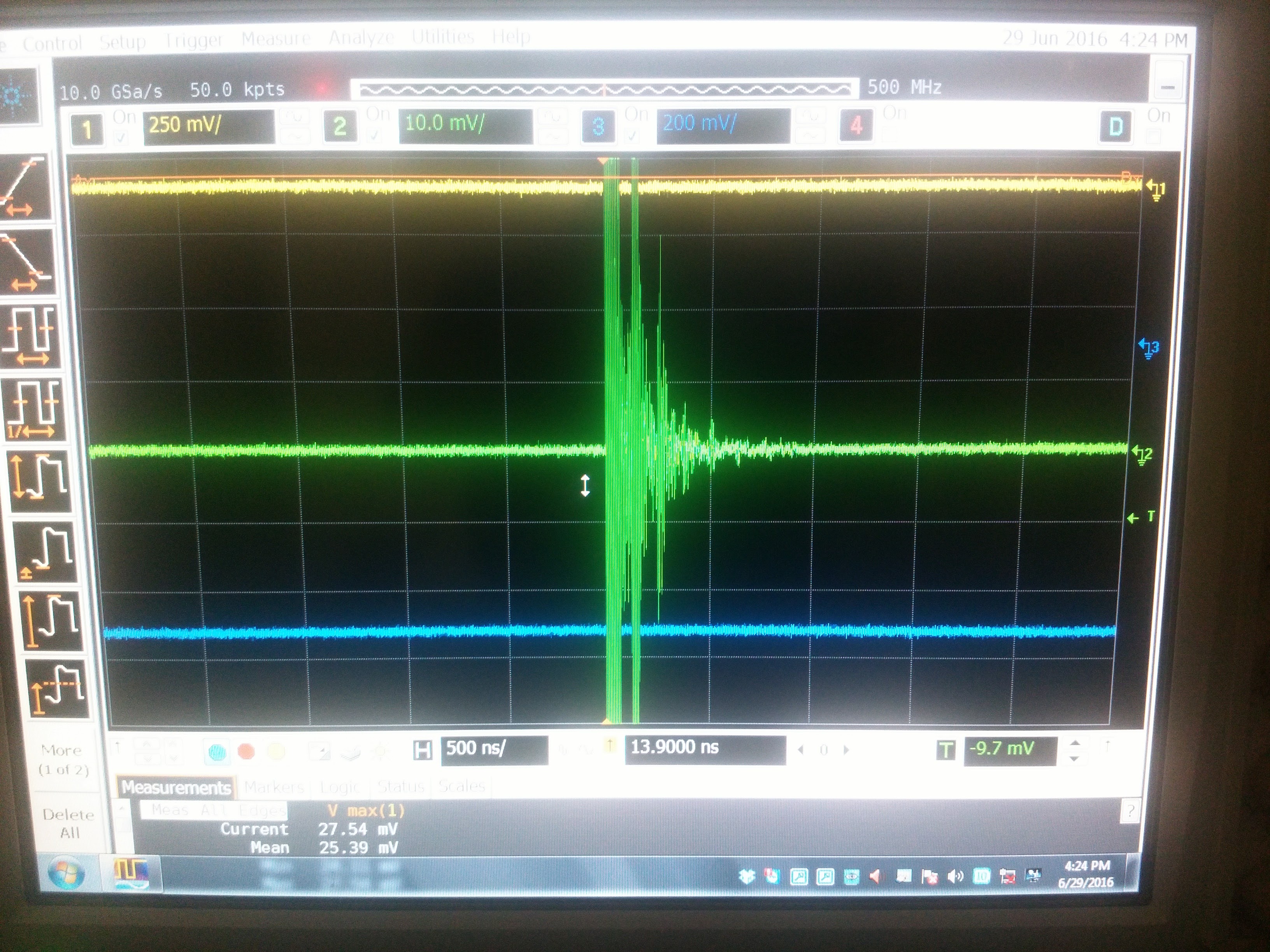 M. Raggi PADME Ecal
19/09/16
The 25 crystal prototype
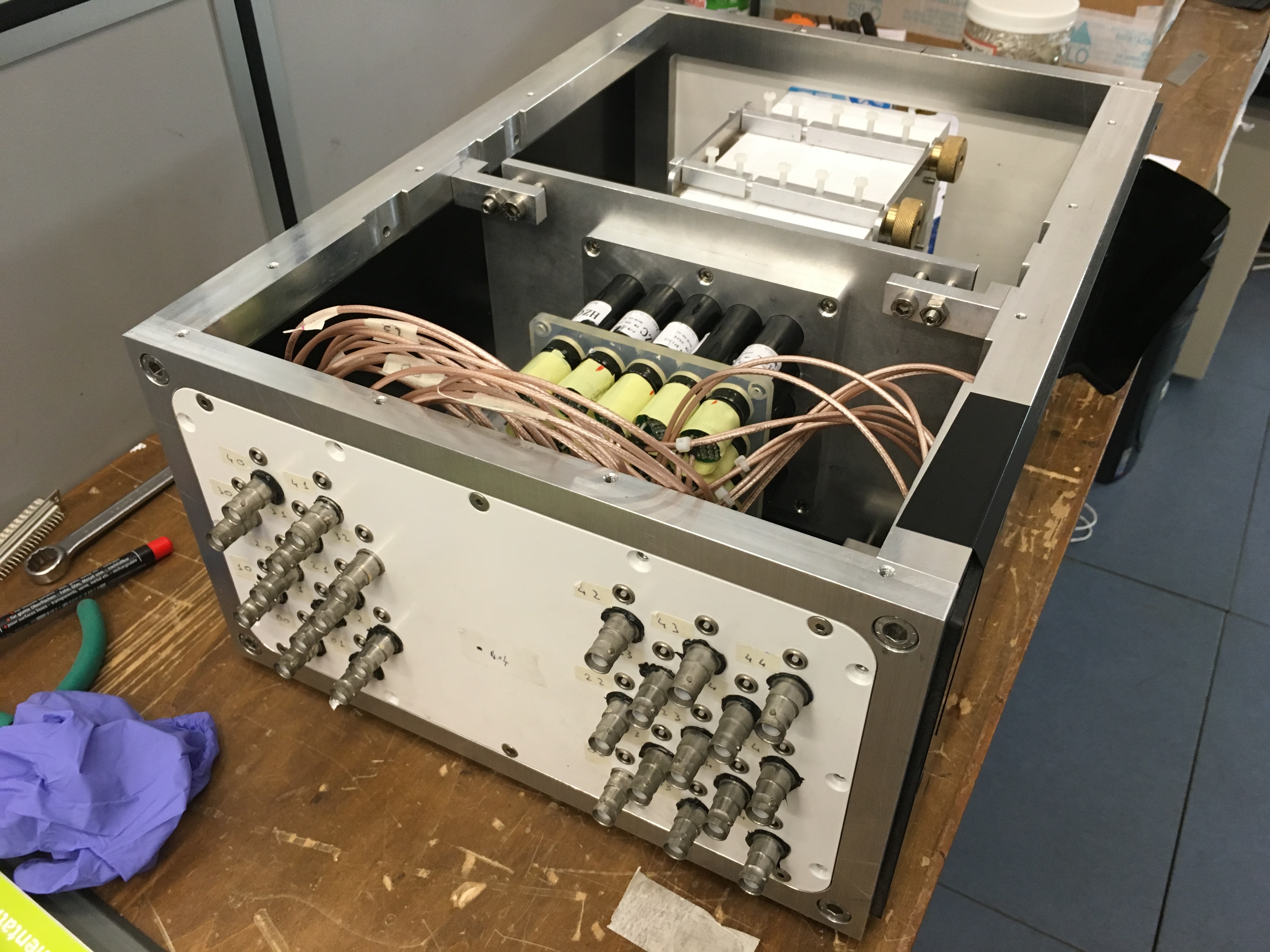 Uses 25 20x20x220 mm3 BGO crystals wrapped with Teflon.Coupled to XP911 HCZ photonics PMTs by using optical grease.
PMT high voltage set to the equalization values provided by firm.
M. Raggi PADME Ecal
19/09/16
Analysis and data samples
By no means official reconstruction used
Basic self made program with no sophisticated treatment of pedestals and saturations
Run 470:  450 MeV ~150K triggers collected
Run 471:  250 MeV ~1M triggers collected
Run 472:  supposed to be 150 MeV is in fact 250 MeV
M. Raggi PADME Ecal
19/09/16
Sample 250MeV event
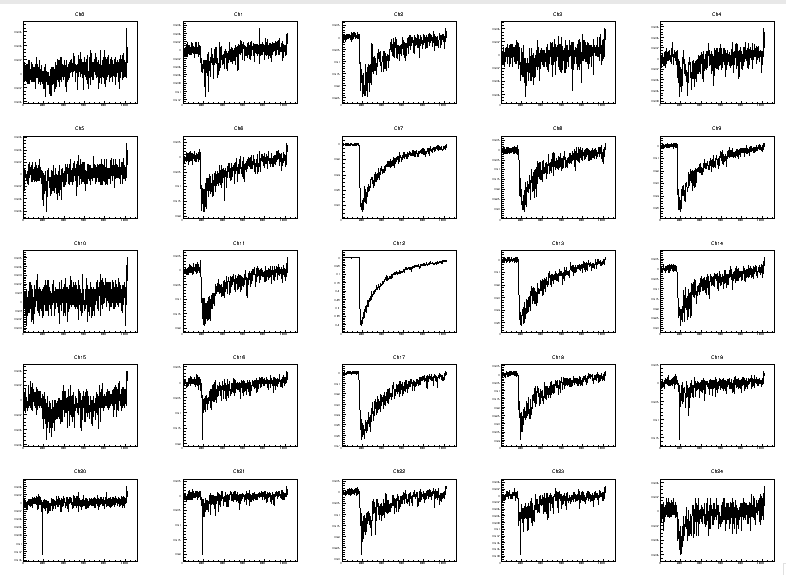 Seems Off
Do we need some smoothing of the curves?
M. Raggi PADME Ecal
19/09/16
Reconstruction of charge
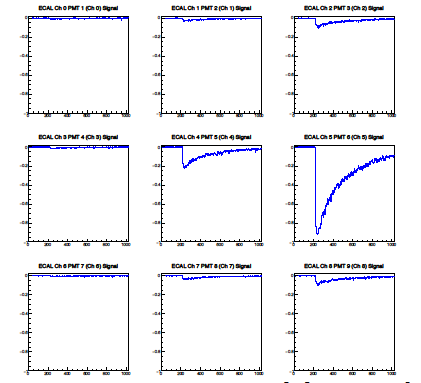 Pedestal measurement averaging first 100 samples
After reconstructing pedestal average:
Qch=Qch-Ped()
M. Raggi PADME Ecal
19/09/16
Sample of 450 MeV event
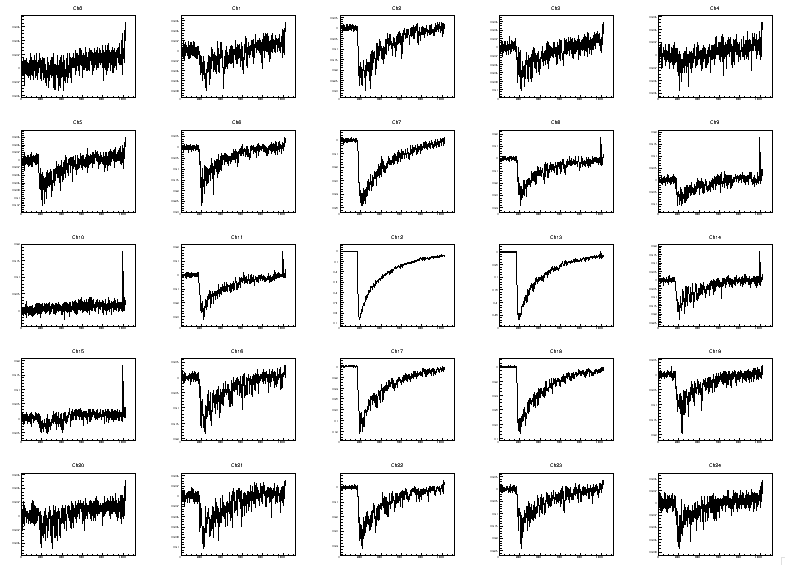 Seems Off
M. Raggi PADME Ecal
19/09/16
Pedestal average example
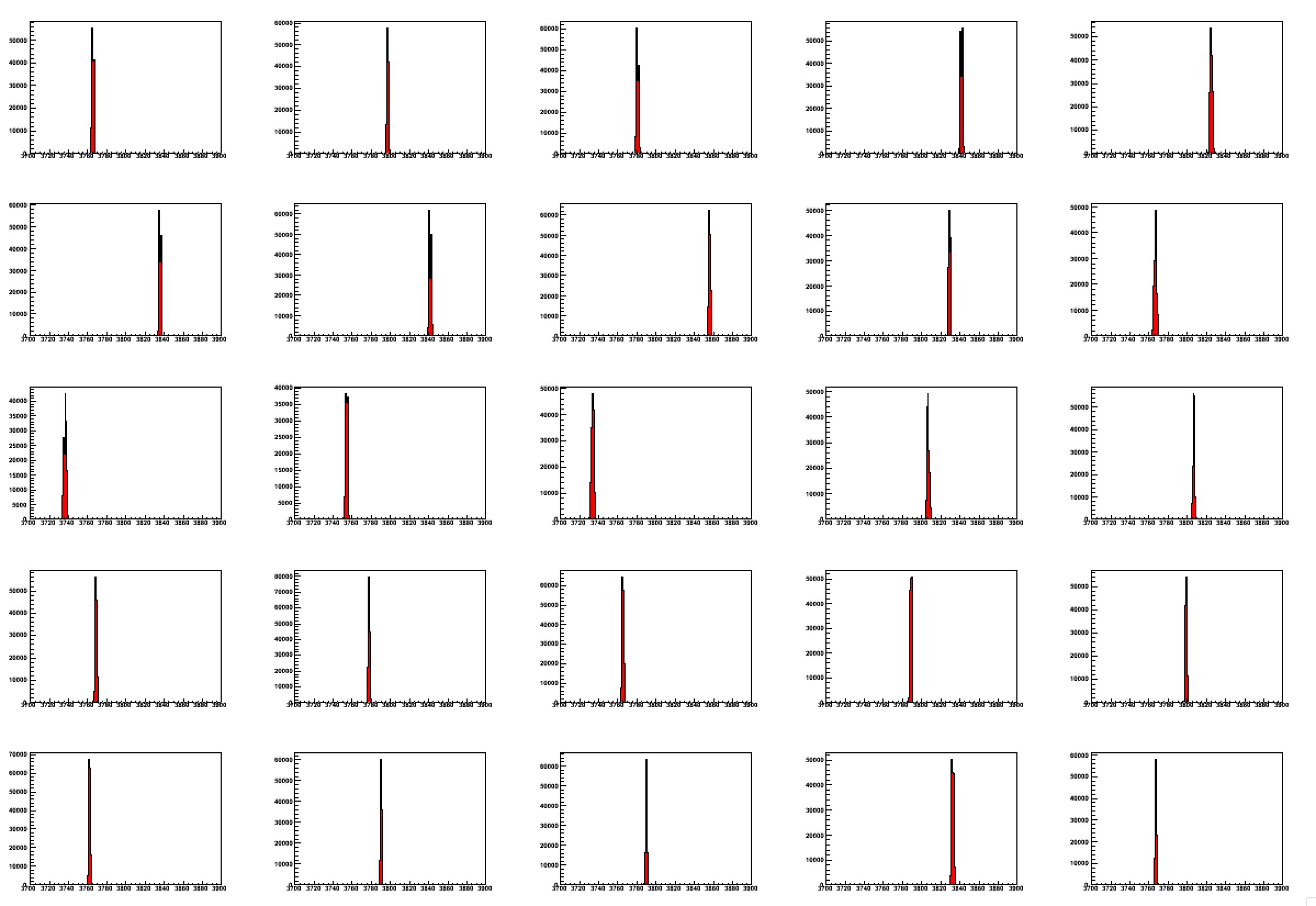 QCh(i)=S(Sam(i)-PedAVG(i) )/50*1ns
M. Raggi PADME Ecal
19/09/16
Qch in the pedestal region
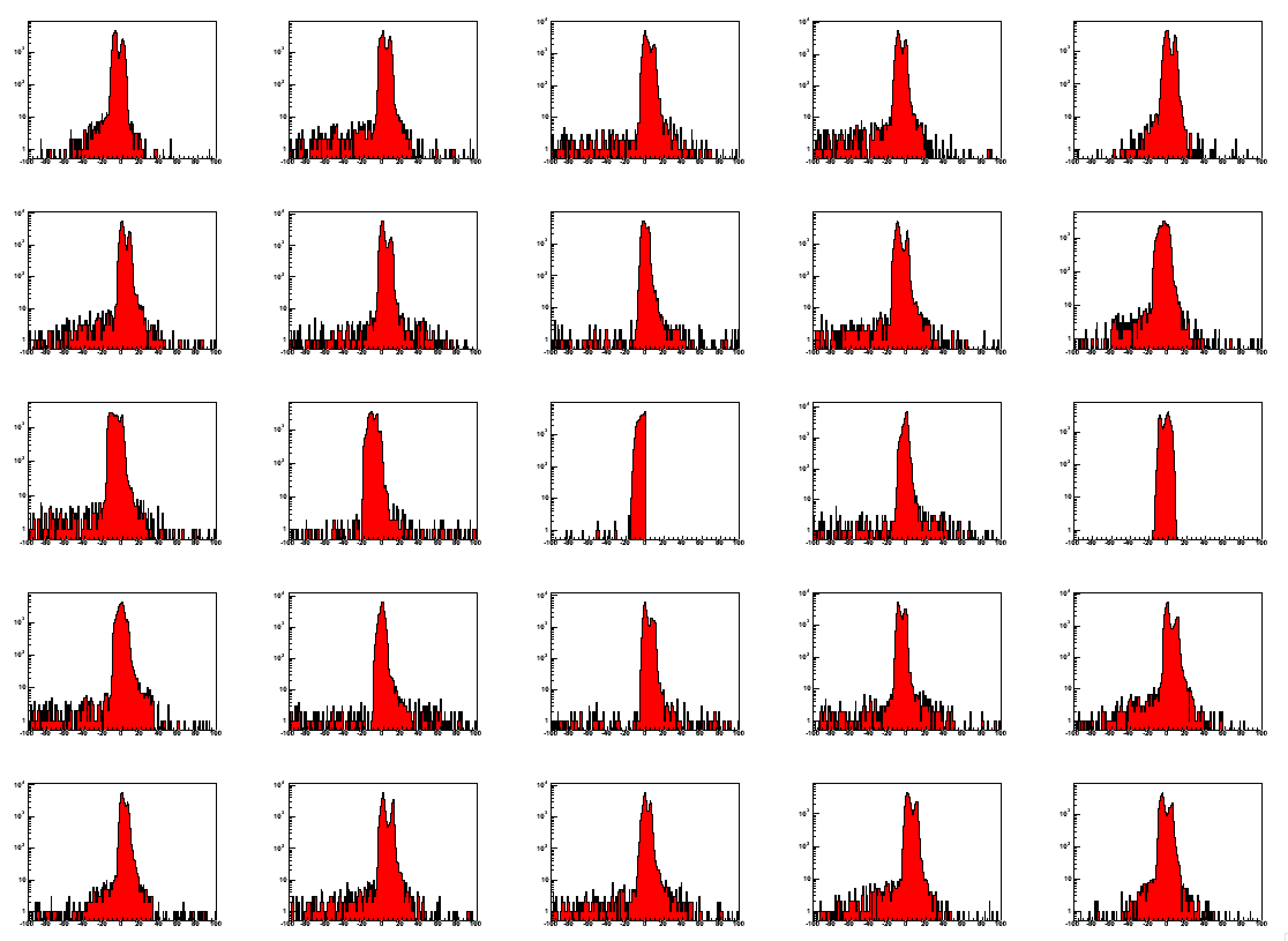 Double peaks in the pedestal is a known issue. I get the maximum of this distribution Qped and I subtract it to Qch:   Qch(i)=Qch(i)-Qped(i)
M. Raggi PADME Ecal
19/09/16
Pedestal after Qch correction
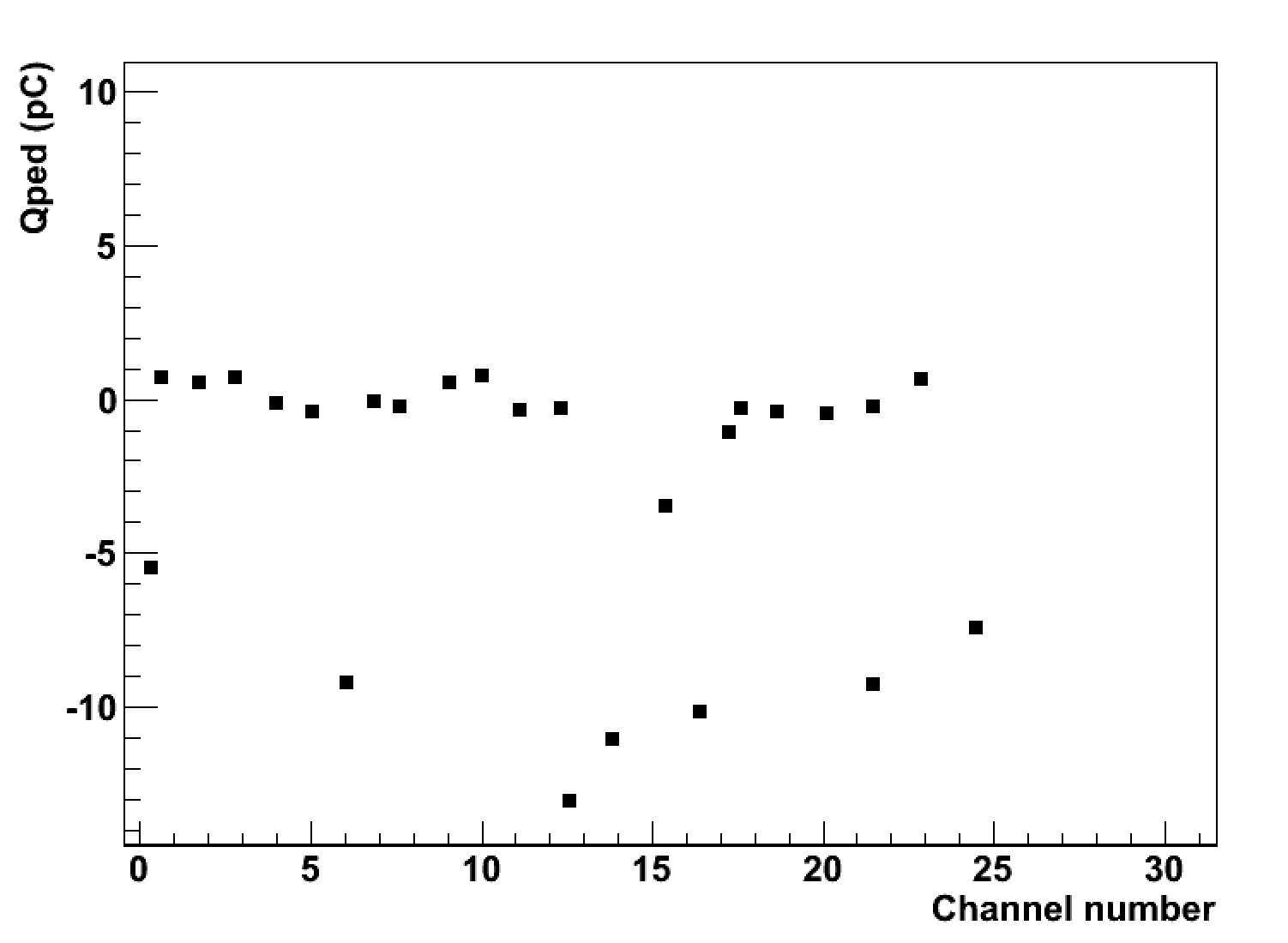 Maximum of the pedestal is now at 0. 
Few channels to be fixed
M. Raggi PADME Ecal
19/09/16
Qch at 250 MeV
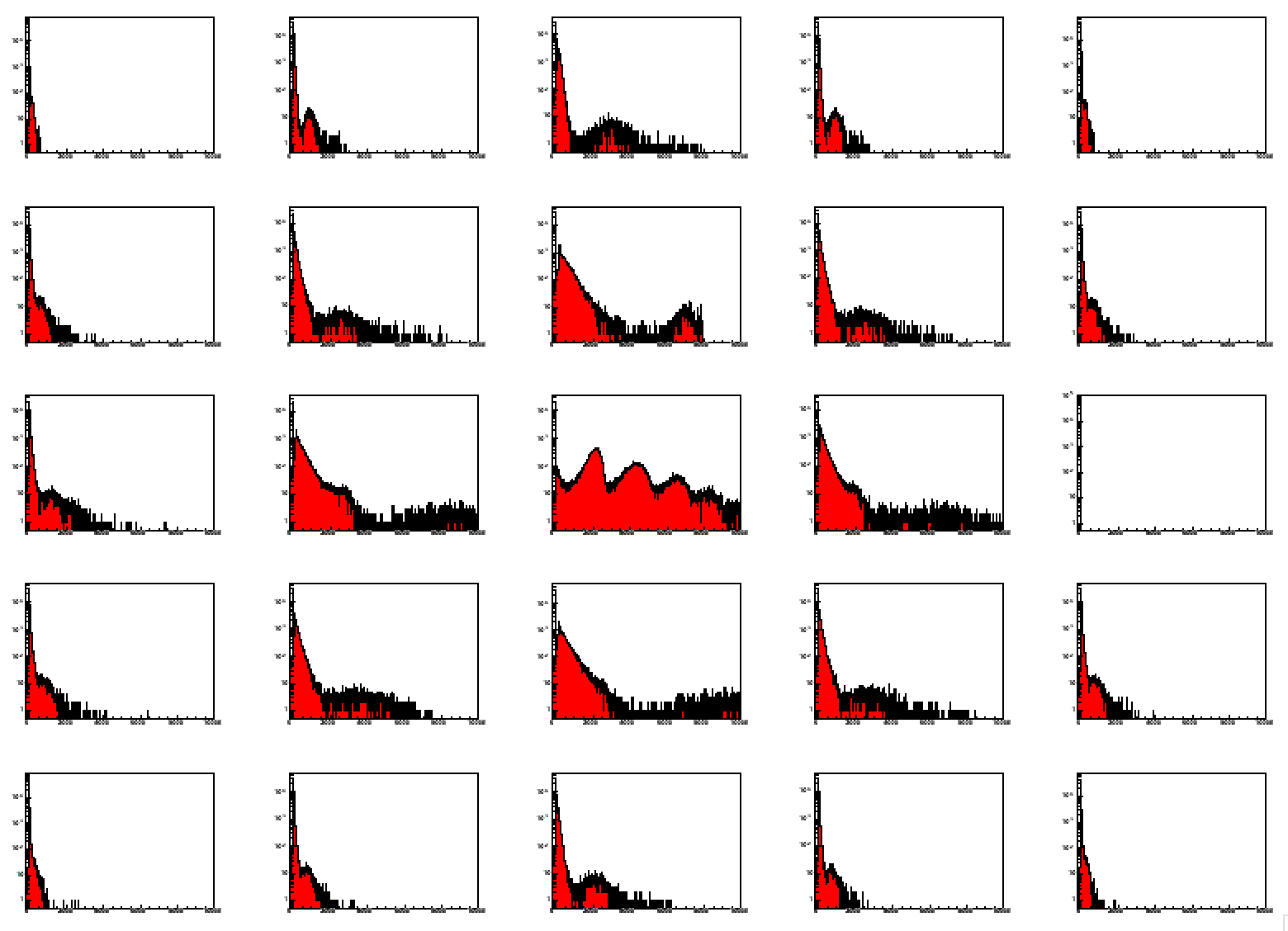 M. Raggi PADME Ecal
19/09/16
Selection cuts
After reconstructing the charge the following cut are applied
Zero suppression if(QCh(i)>0)
Ncrystals>10
Cluster center radius <5mm
Only events passing the selection enter the Qtot histograms
Can still apply timing cuts to remove accidental low energy photons
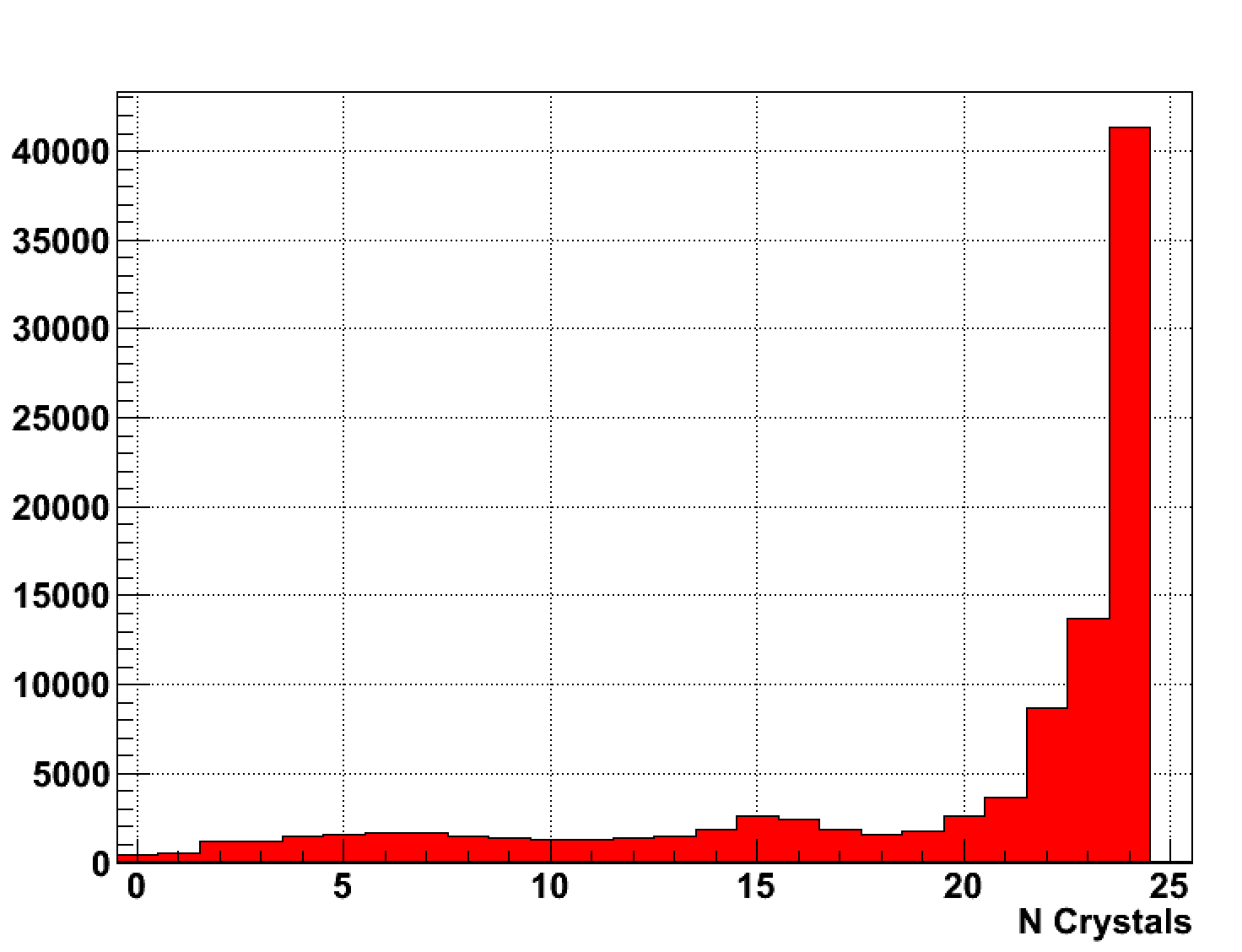 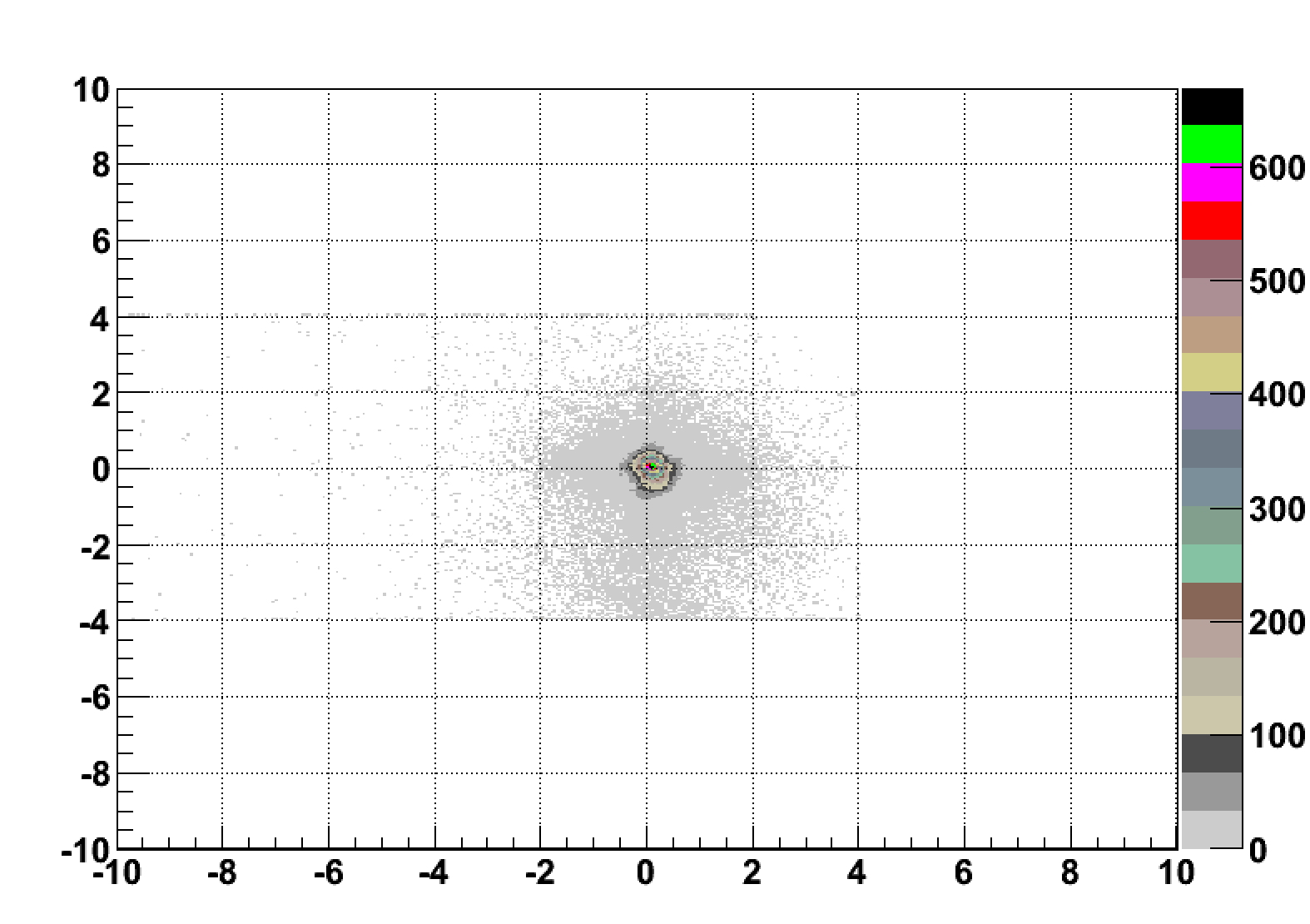 M. Raggi PADME Ecal
19/09/16
250MeV peaks fit
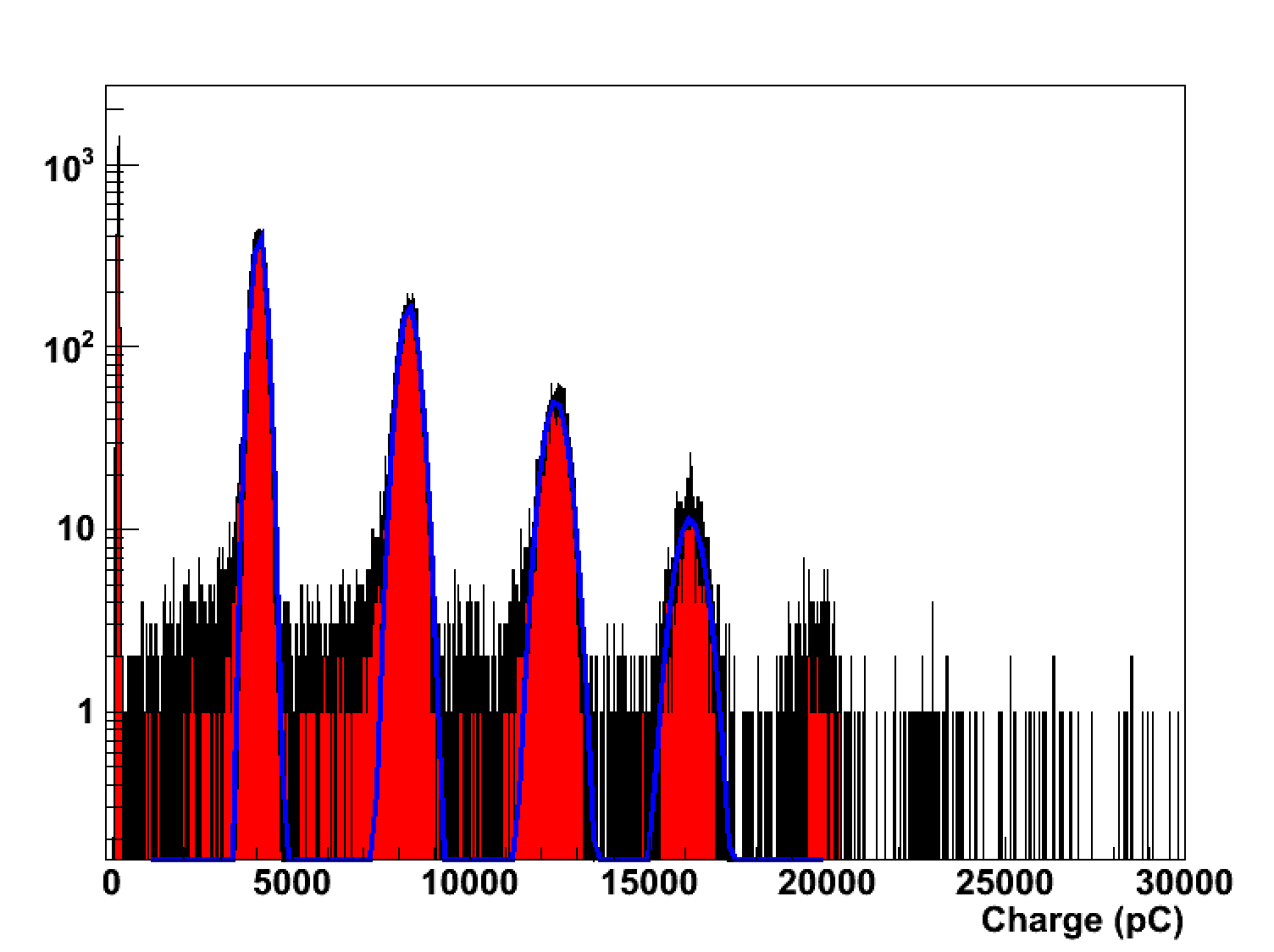 M. Raggi PADME Ecal
19/09/16
Linearity for the 250MeV series
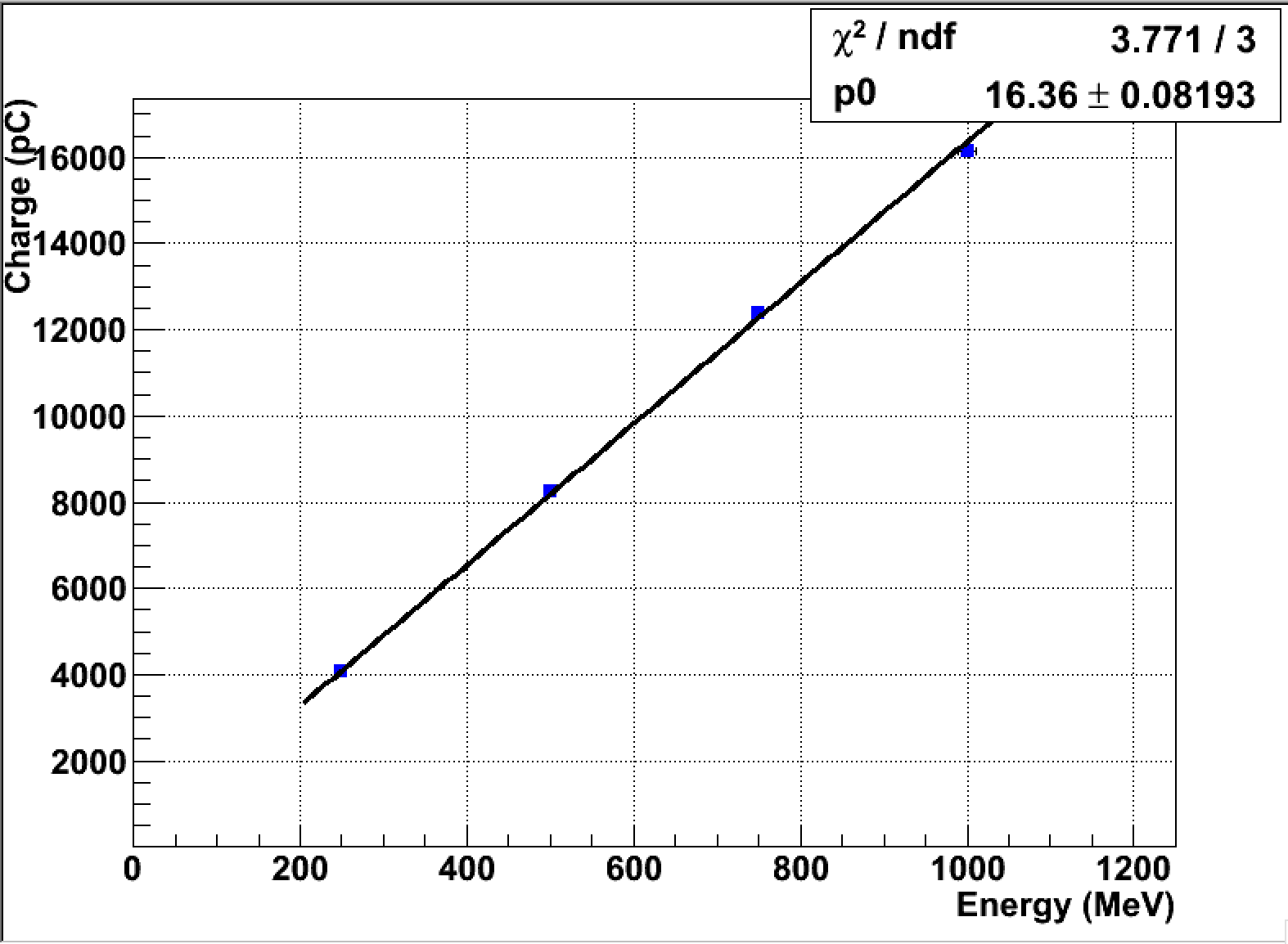 Good linearity up to 1 GeV!
M. Raggi PADME Ecal
19/09/16
s(E)/E for the 250MeV run
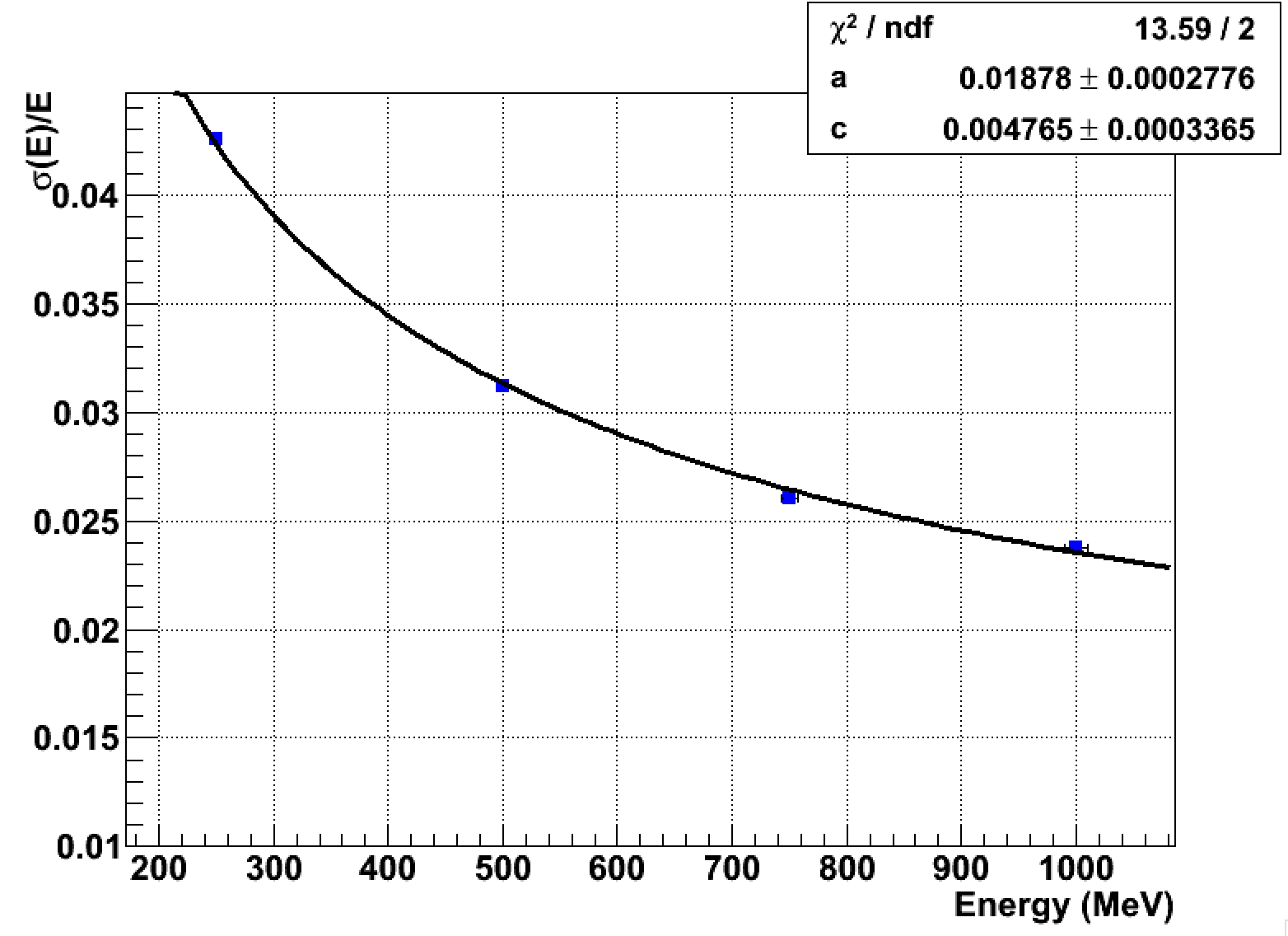 M. Raggi PADME Ecal
19/09/16
Qch at 450MeV
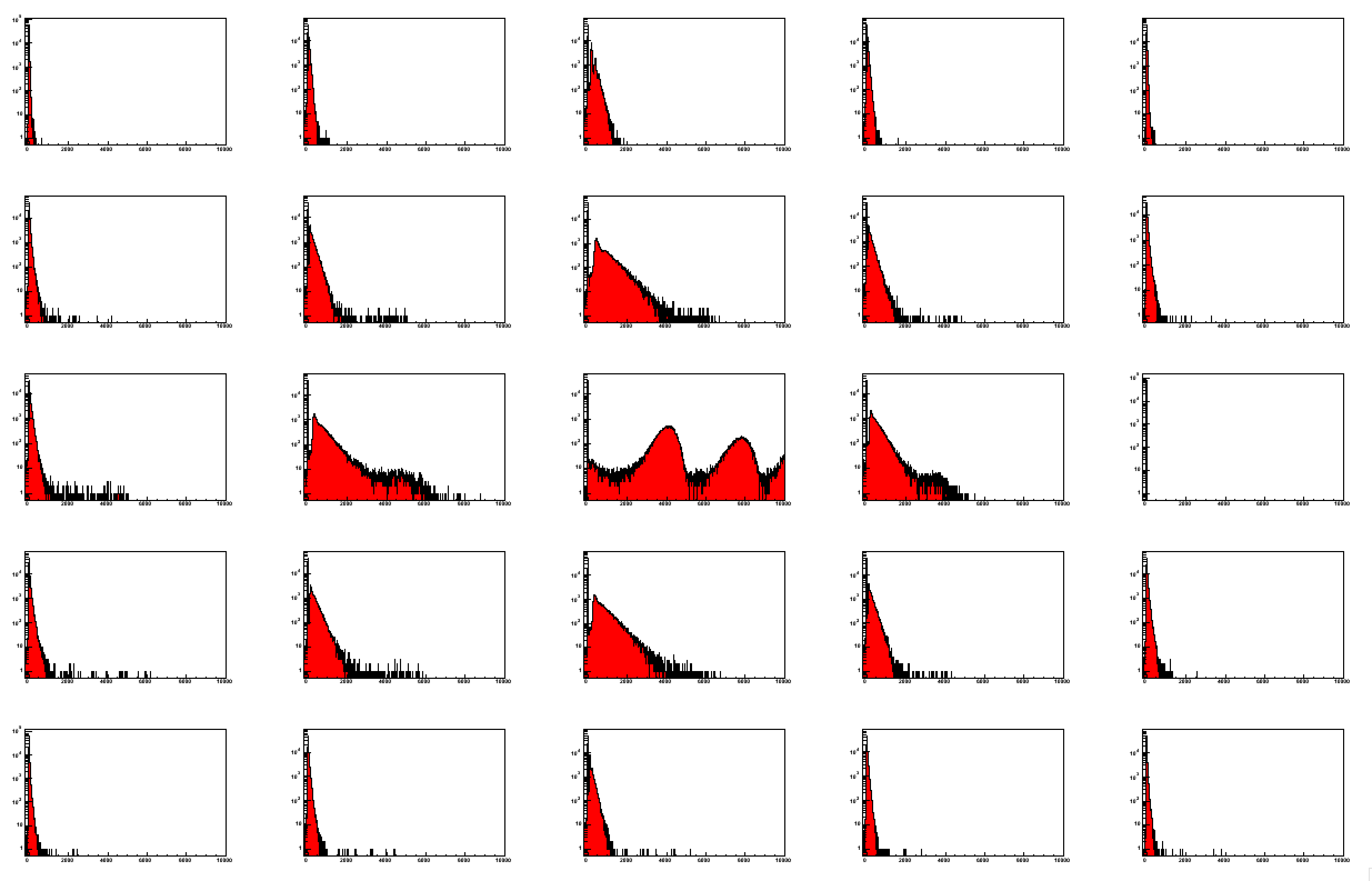 M. Raggi PADME Ecal
19/09/16
Qtot at 450MeV run
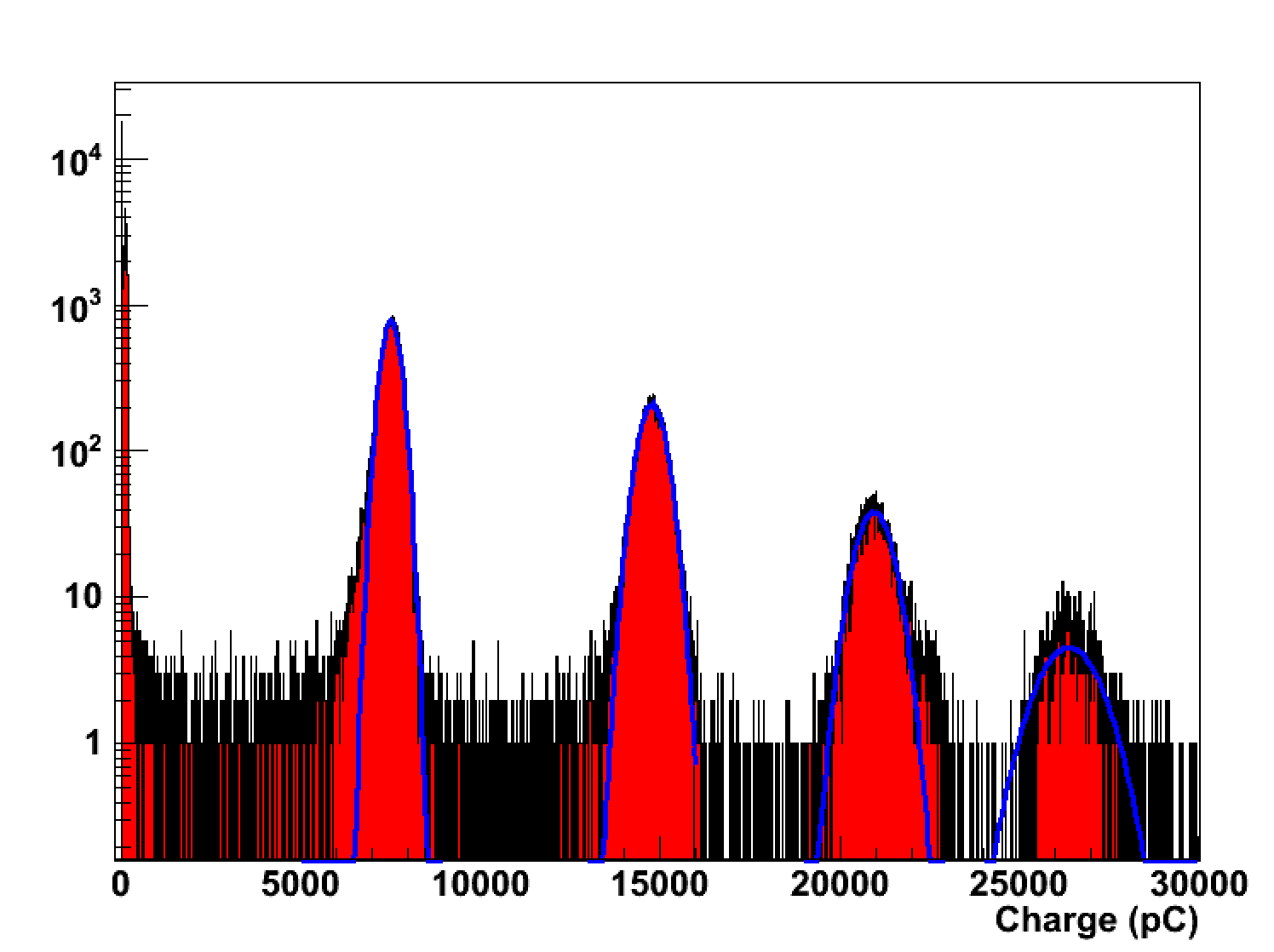 M. Raggi PADME Ecal
19/09/16
Linearity for 450MeV run
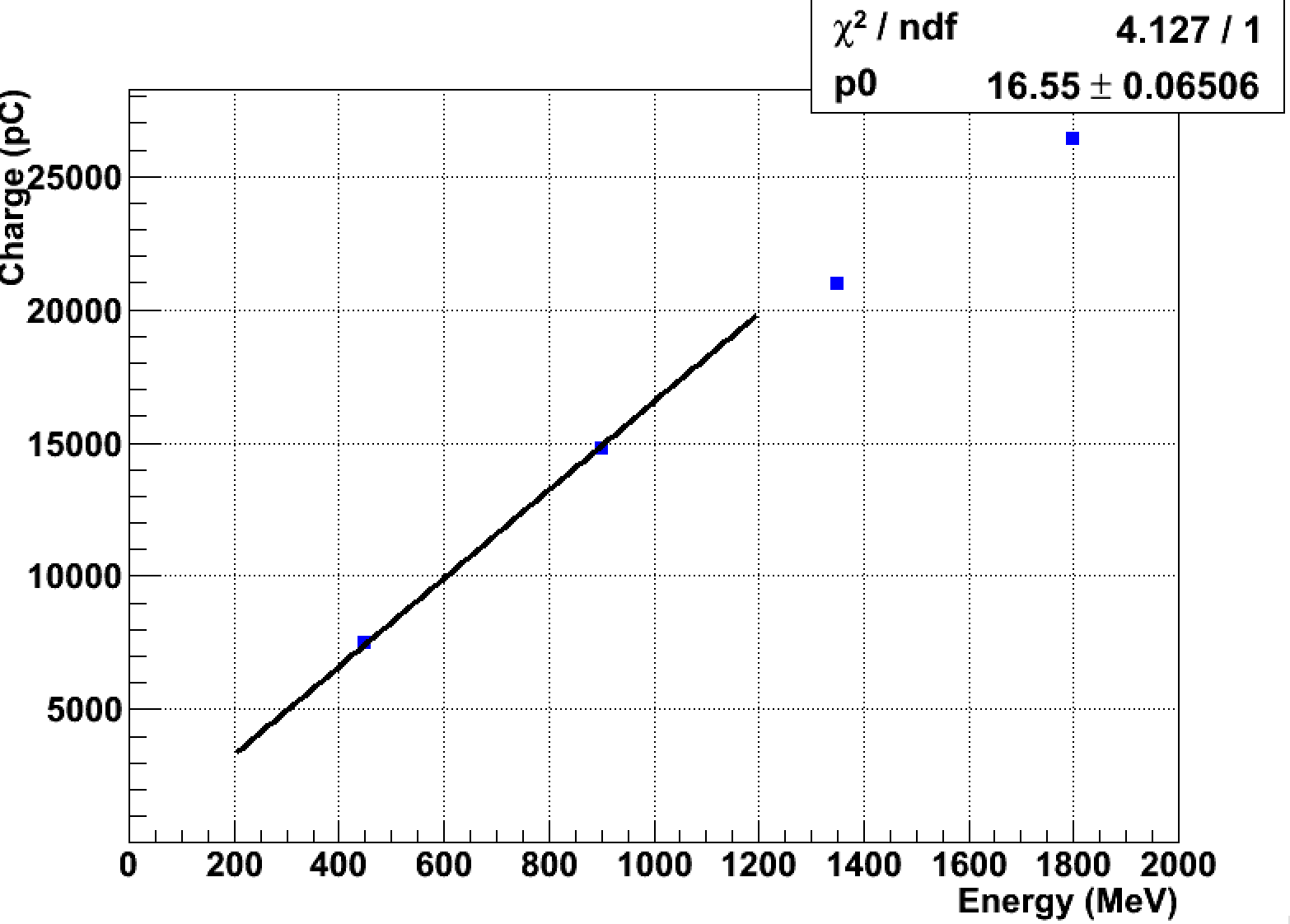 Higly non linear at E>1GeV as expected.
Need larger dynamic range (1V->2V) in the FADC.
M. Raggi PADME Ecal
19/09/16
s(E)/E for the 450MeV run
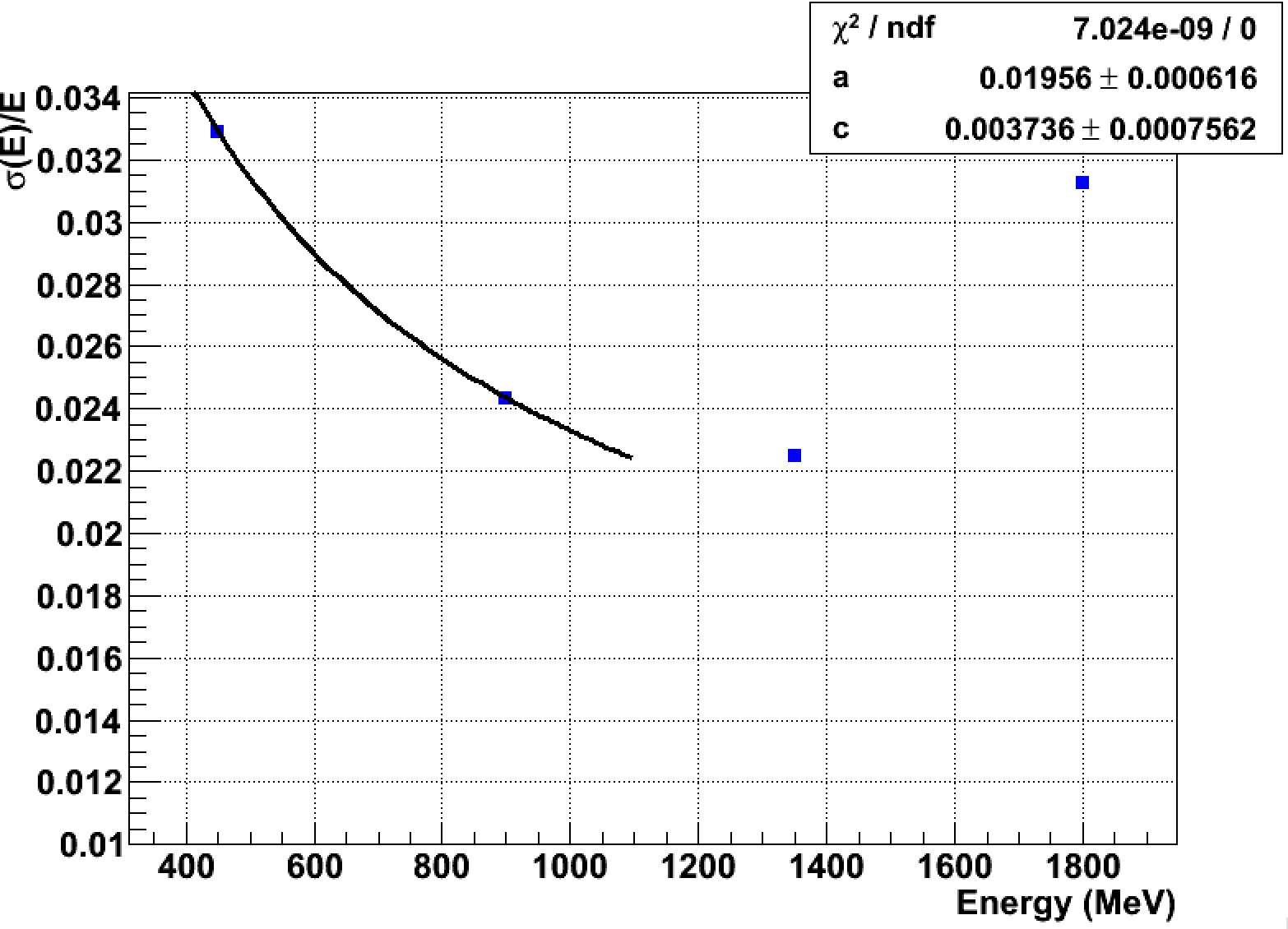 Non linearity strongly affects energy resolution at E>1GeV as expected.
Can be corrected by fitting the signals?
M. Raggi PADME Ecal
19/09/16
Linearity comparison
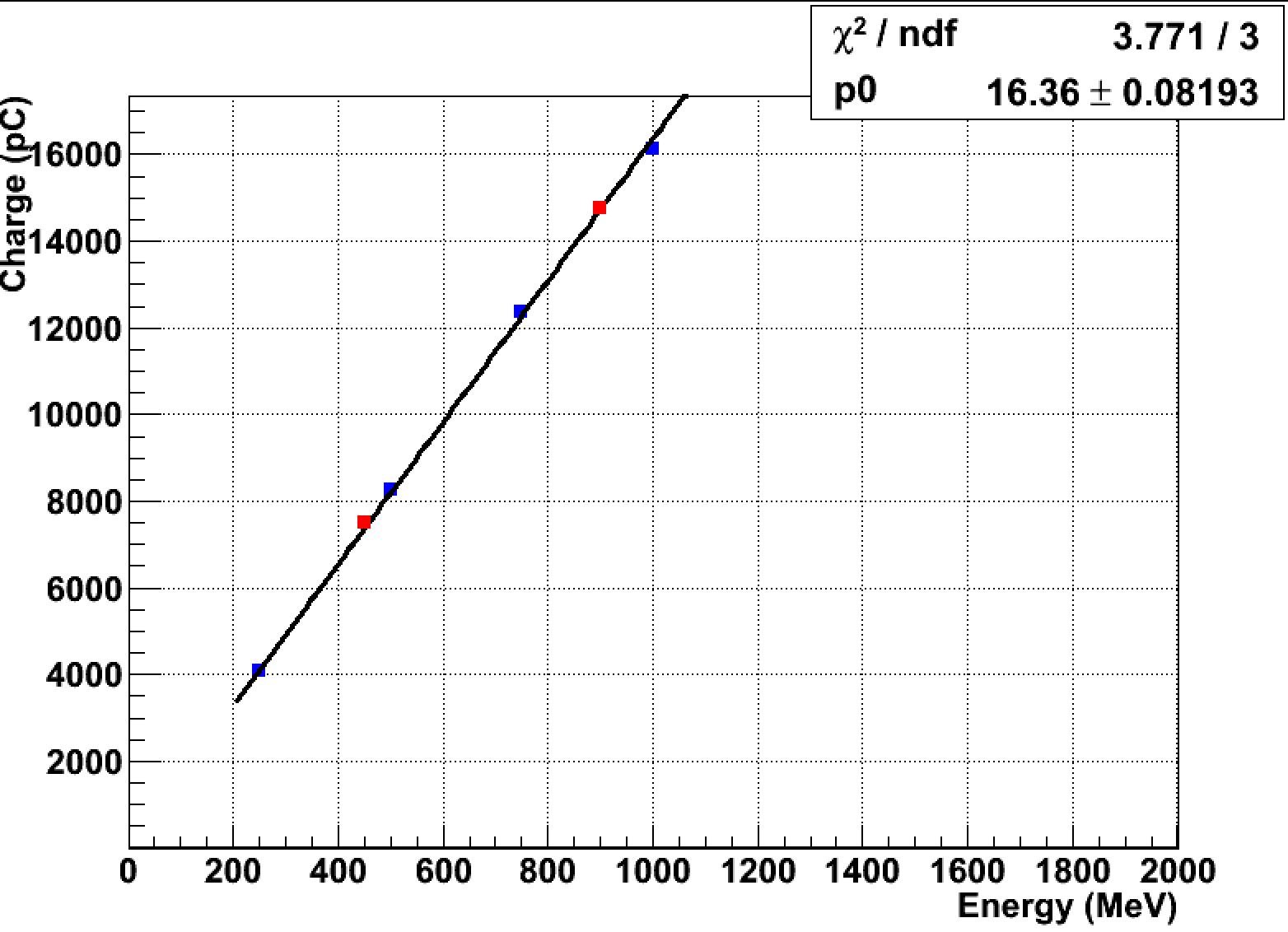 Perfect agreement in the linearity fit on blue dots only
M. Raggi PADME Ecal
19/09/16
s(E)/E comparison
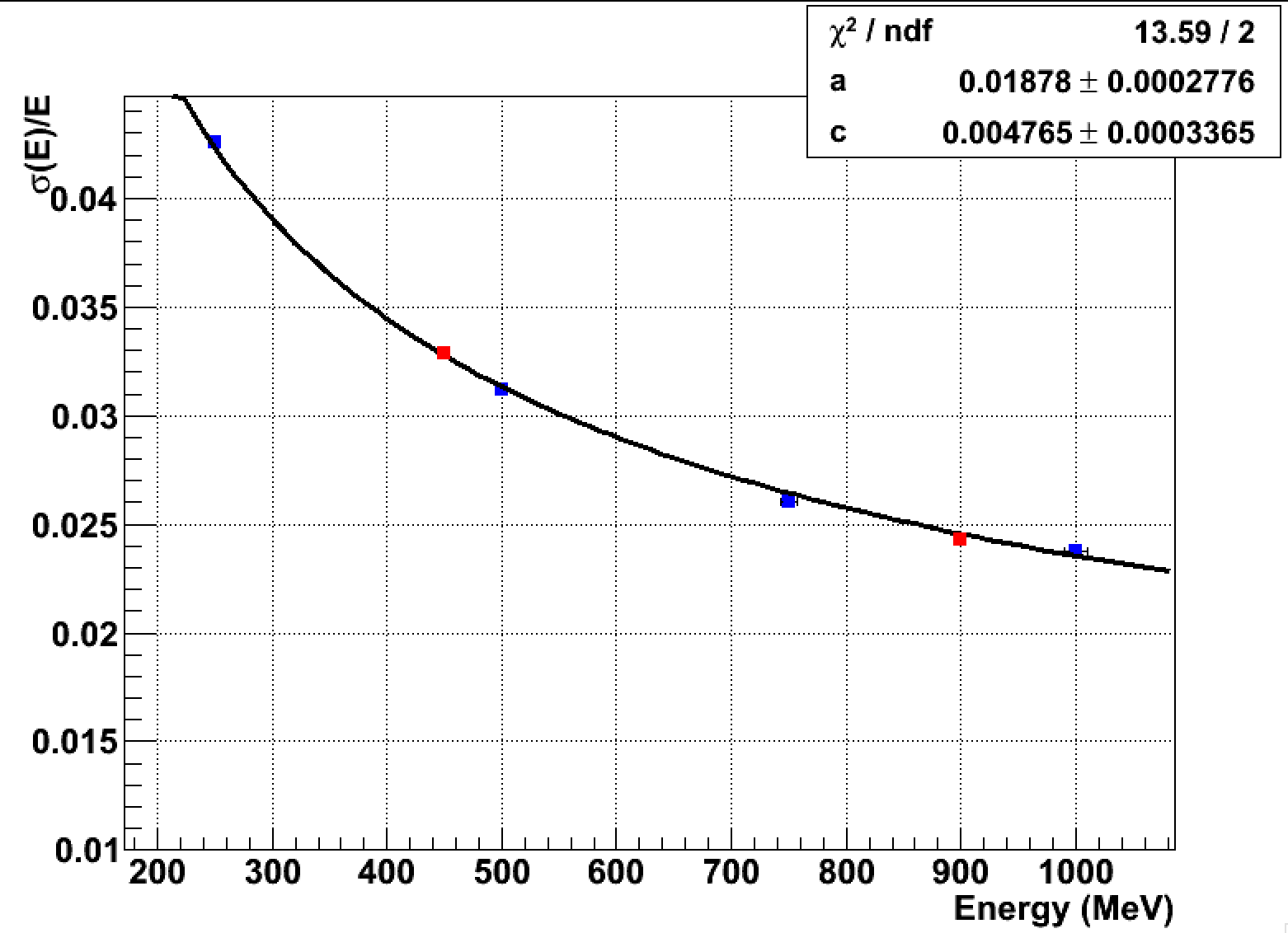 Perfect agreement resolution fit on blue dots only
M. Raggi PADME Ecal
19/09/16
Comparison with old test beam
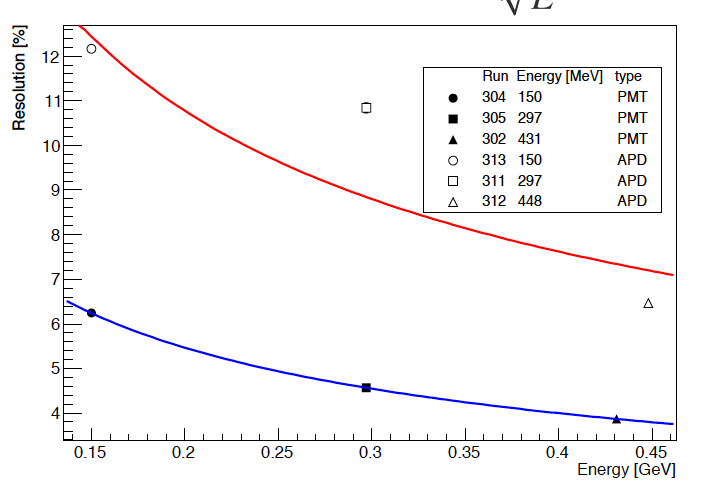 APD
Ham. S8664-1010
PMT
Ham.  1 inch
Preliminary 3x3
M. Raggi PADME Ecal
19/09/16
Linearity comparison
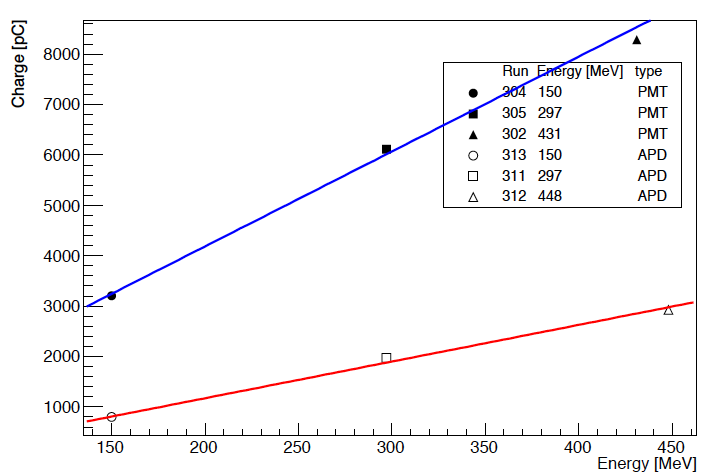 PMT HCZ ~16pC /MeV
PMT Hama ~21pC /MeV
APD ~ 5.3pC /MeV
Lower charge collected with respect to Hamamatsu: gain only??
M. Raggi PADME Ecal
19/09/16
DataMC comparison
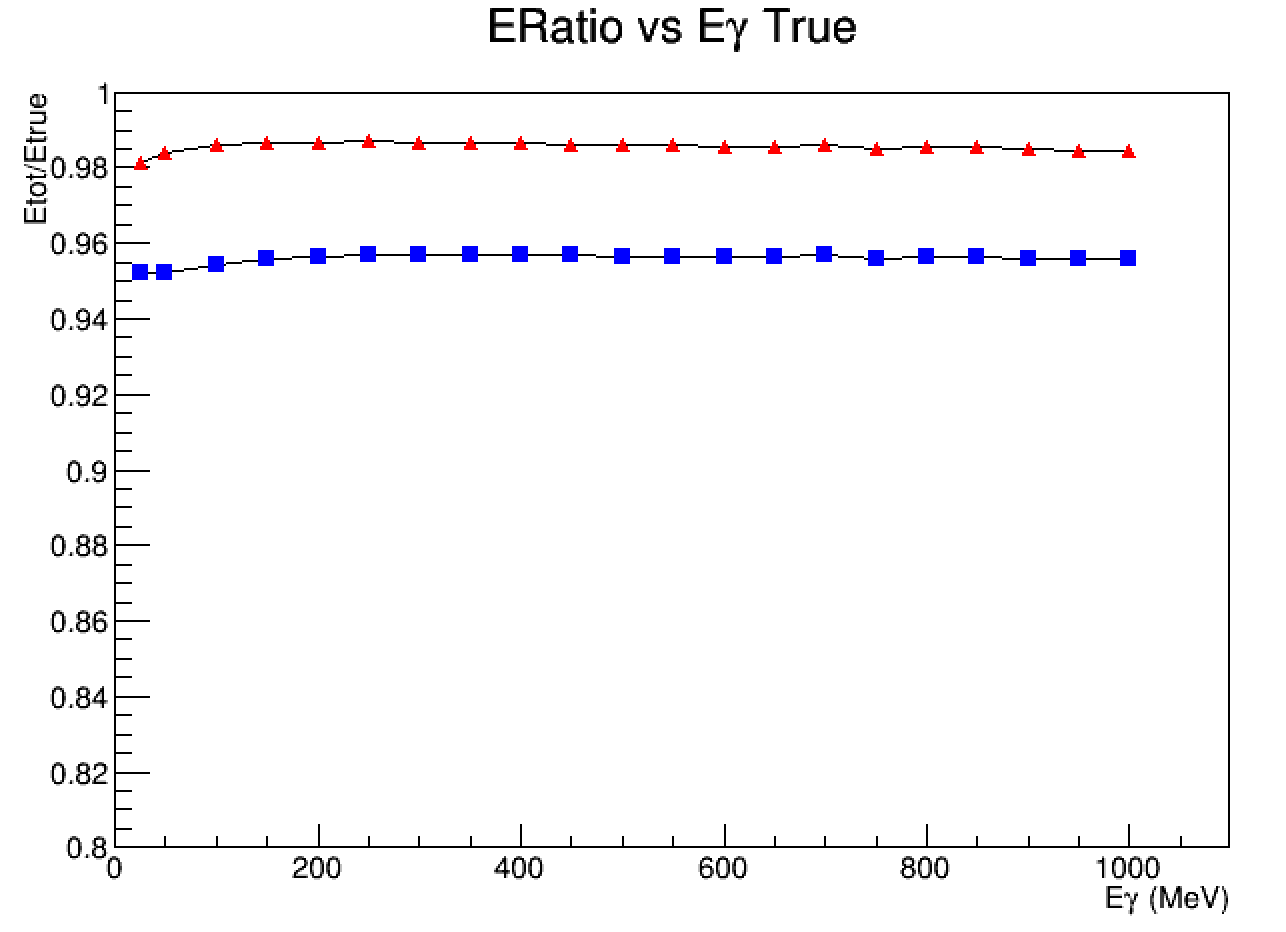 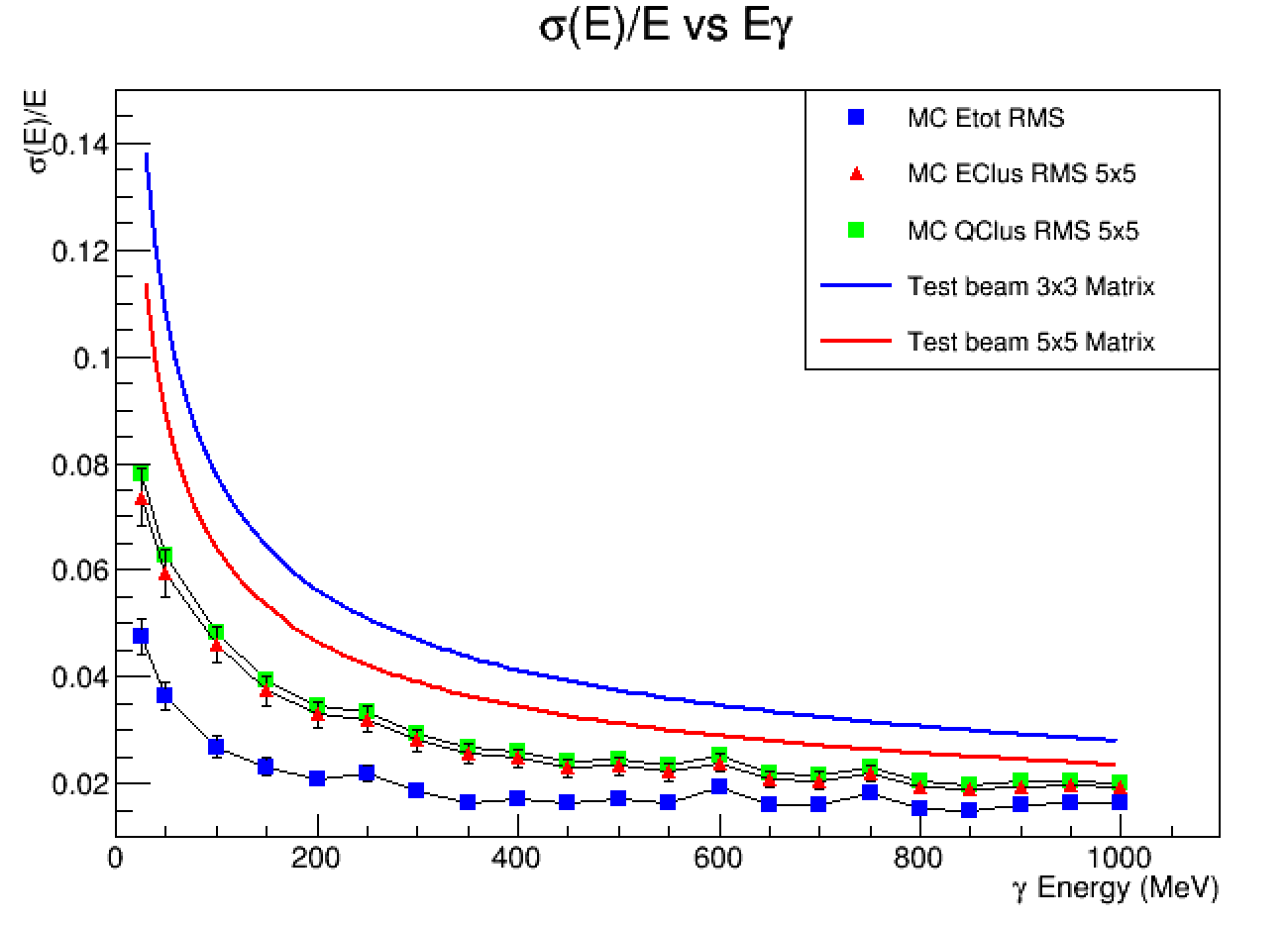 Number of photo electrons: 640.	
Minimum of the zero suppression in MC:  0.3MeV
Cell to Cell intercalibration errors:    None
M. Raggi PADME Ecal
19/09/16
Data Mc comparison tuning
Measurement of the Np.e.:	
NPE: from linearity plot: 16.4pC/MeV
Gain from HZC data sheet ~9x105
Np.e.= 16.4x10-12/(9x105 x 1.67x10-19)=110 p.e./MeV
Greatest uncertainty on PMT gain (20%-30%)
Minimum of the zero suppression in MC
Minimum visible energy (default per crystal in MC was 0.3 MeV)
Moved to more realistic estimate from data ~1. MeV
Cell to Cell intercalibration
Standard in MC includes no intercalibration errors in cell
Energy scale of single cell in data are different
M. Raggi PADME Ecal
19/09/16
Data MC after tuning
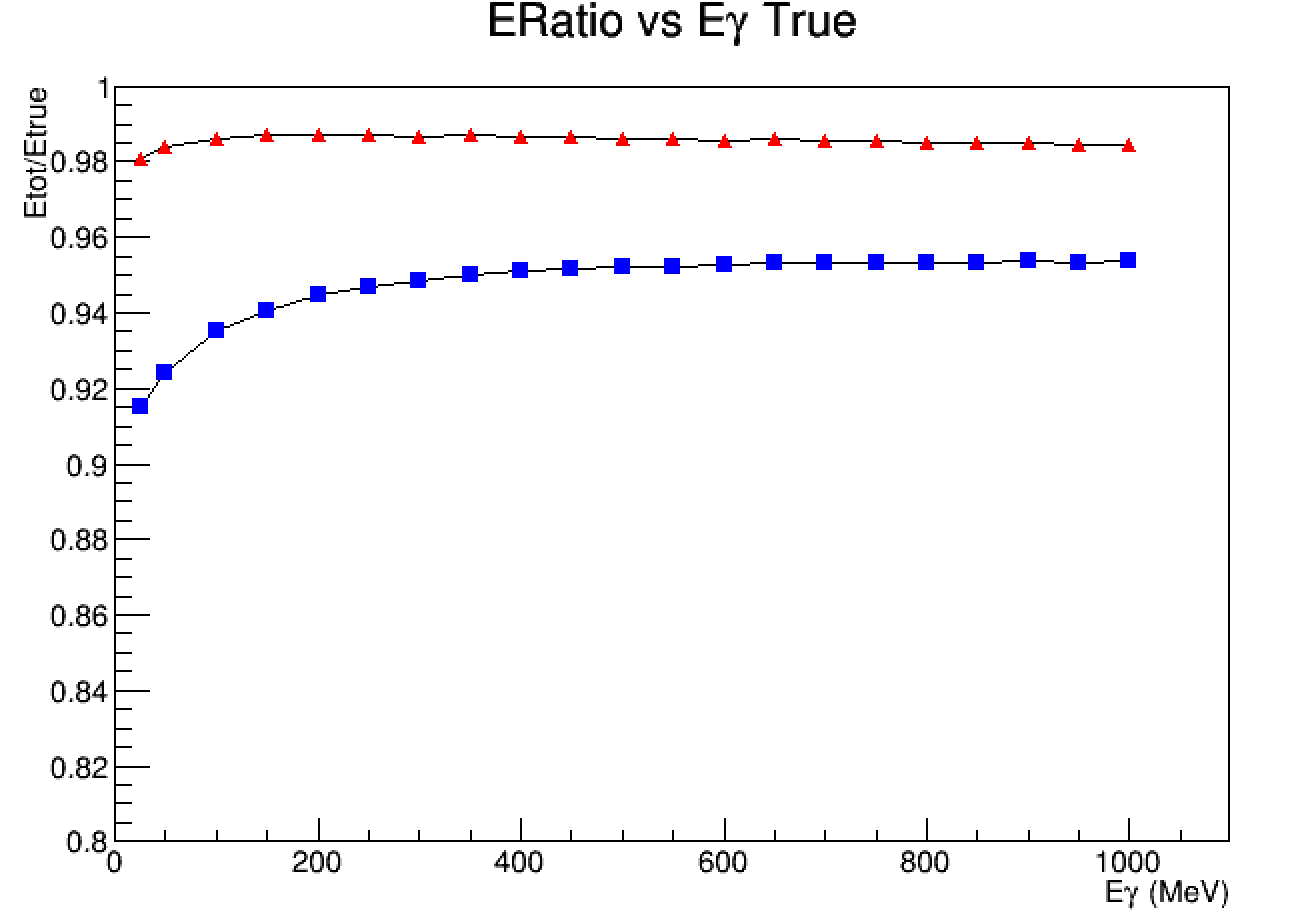 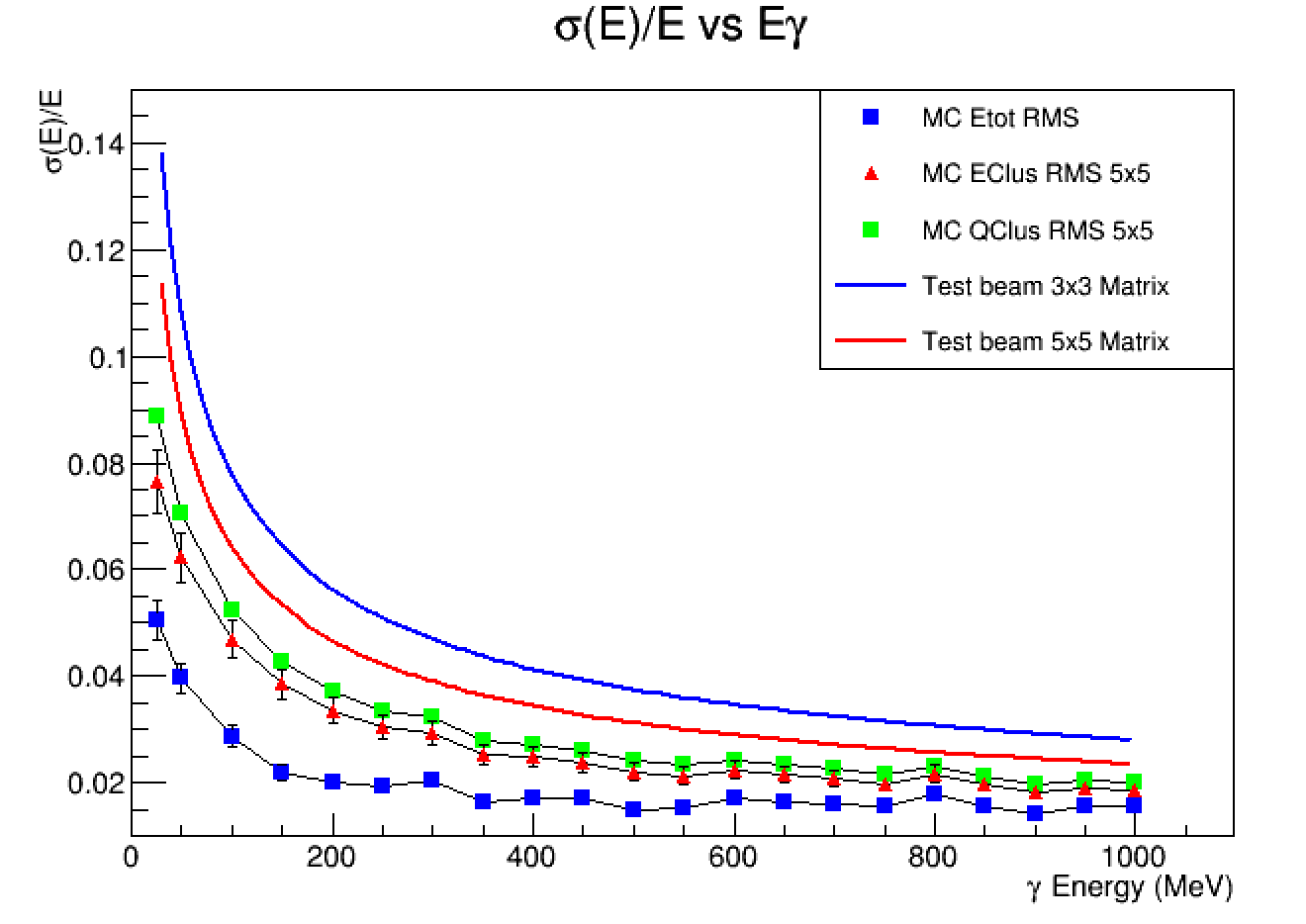 Clear dependence introduced in the energy collection at low energy
Number of photo electrons: 100.	
Minimum of the zero suppression in MC:  1MeV
Cell to Cell intercalibration errors:    None
M. Raggi PADME Ecal
19/09/16
Calibration constant gaus at 10%
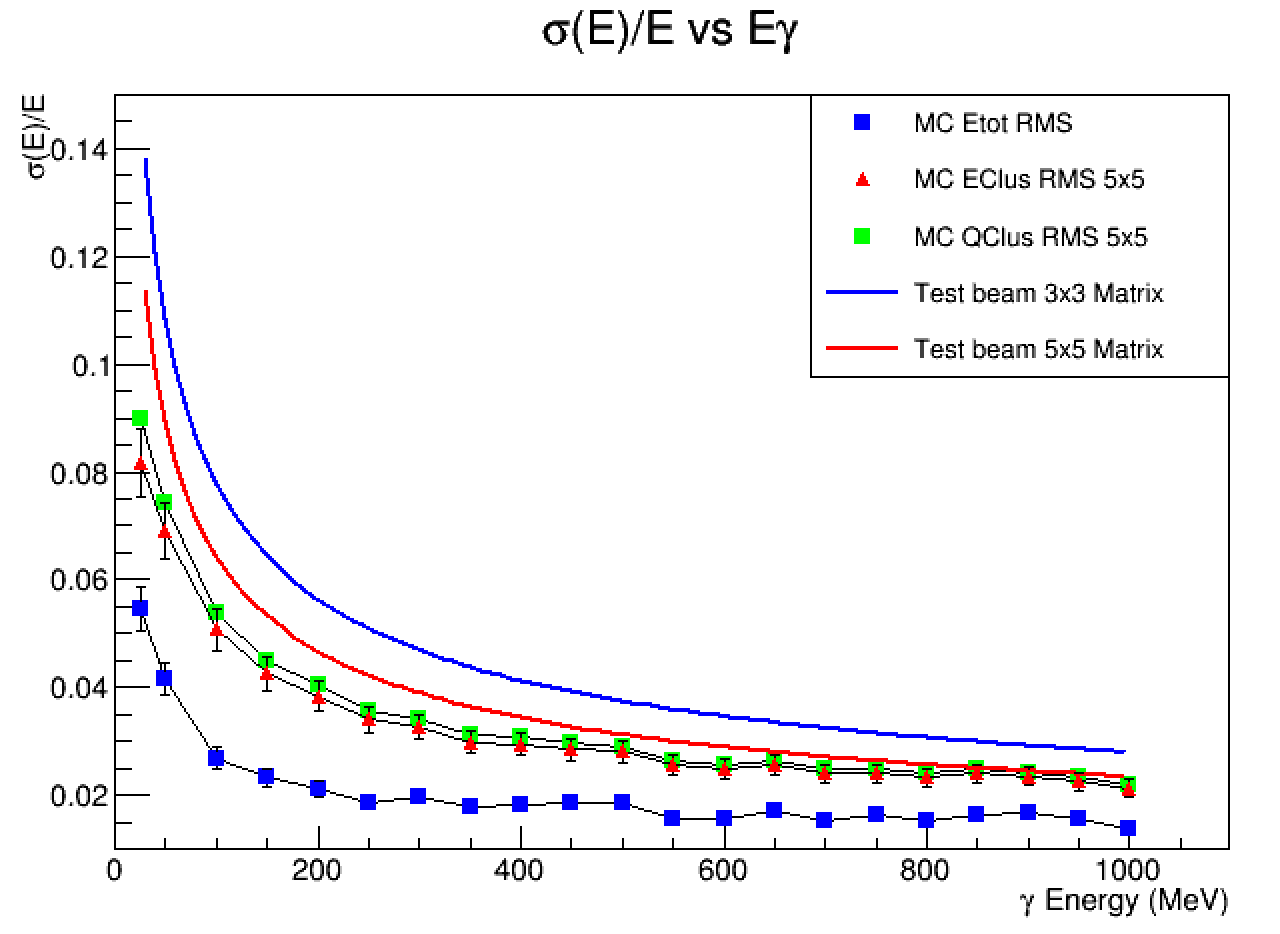 Introduced a random gaussian distributed Cij for each crystal.
When summing each single charge or energy value E=Eij*Cij
Result is a different behaviour at high energy where the number of involved cells increases. No changes at low energy.
M. Raggi PADME Ecal
19/09/16
Conclusions
The test beam data provided a good sample of data to study the 5x5 crystals prototype.
Missing glue and paintings. Partially calibrated crystals.
One of the crystals off
The resolution obtained in ~ 1.9%/sqrt(E)+0.47%
The resolution is understood in term of the PADME MC simulation
Better measurements of minimum energy threshold will help improving the resolution in the low energy part of the spectrum.
M. Raggi PADME Ecal
19/09/16